муниципальное бюджетное дошкольное образовательное учреждение«Детский сад №41 комбинированного вида»Тема: «Познавательное развитие дошкольников в условиях реализации ФГОС ДО»Подготовила:педагог-психологБрель Марина Григорьевна
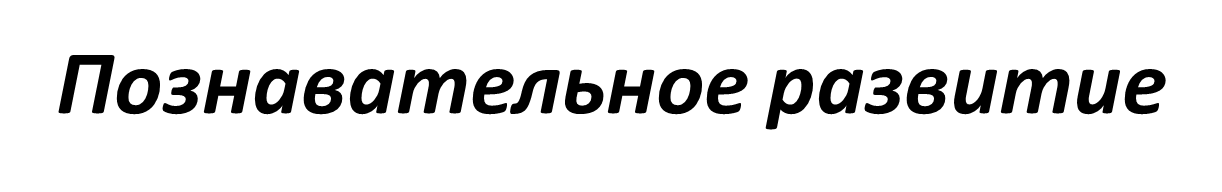 Задачи образовательной деятельности детей разного возраста в области познавательного развития
Способы и приемы взаимодействия взрослого и ребенка в разных возрастных группах
Содержание образовательной области «Познавательное развитие»
Развитие сенсорной культуры
Формирование элементарных математических представлений 
Развитие познавательно-исследовательской деятельности 
Формирование первичных представлений о себе и других людях
Формирование первичных представлений о малой Родине и Отечестве
Развитие сенсорной культуры
Сравнение предметов, материалы и их свойства
Работа с геометрическими фигурами
ФОРМИРОВАНИЕ ЭЛЕМЕНТАРНЫХ МАТЕМАТИЧЕСКИХ ПРЕДСТАВЛЕНИЙ
Цель: интеллектуальное развитие детей, формирование приёмов умственной деятельности, творческого и вариативного мышления на основе овладения детьми количественными отношениями предметов и явлений окружающего мира
Традиционные направления ФЭМП
ФОРМИРОВАНИЕ  ПЕРВИЧНЫХ ПРЕДСТАВЛЕНИЙ О СЕБЕ И ДРУГИХ ЛЮДЯХ
Освоение представлений ребенка о себе и о своей семье
ЛЮДИ
(взрослые и дети)
РАЗВИТИЕ ПОЗНАВАТЕЛЬНО-ИССЛЕДОВАТЕЛЬСКОЙ ДЕЯТЕЛЬНОСТИ
Многообразие животного мира
Поведение культуры человека в природе
Эксперименты по выявлению свойств неживой природы
Применение правил взаимоотношений с растениями и животными
Сравнение объектов и явлений природы
ФОРМИРОВАНИЕ ПЕРВИЧНЫХ ПРЕДСТАВЛЕНИЙ О МАЛОЙ РОДИНЕ И ОТЕЧЕСТВЕ
Родной город
Родная  страна
Планета Земля
Проектирование  форм и видов образовательной деятельности
по познавательному развитию детей
Отличается широтой кругозора, интересно и с увлечением делится 
впечатлениями
ЦЕЛЕВЫЕ ОРИЕНТИРЫ
РЕБЕНОК
Может длительно целенаправленно наблюдать за объектами, выделять их проявления изменения во времени
Проявляет интерес к предметам окружающего мира ,символам, знакам, моделям;  пытается устанавливать различные взаимосвязи
Владеет системой  эталонов, осуществляет сенсорный анализ, выделяя в сходных предметах отличие, в разных – сходство.
Развивающая предметно-пространственная среда должна быть:
1. Содержательно-насыщенной
	2. Трансформируемой
	3. Полифункциональной
	4. Вариативной
	5. Доступной
	6. Безопасной
РАЗВИВАЮЩАЯ ПРЕДМЕТНО  - ПРОСТРАНСТВЕННАЯ СРЕДА
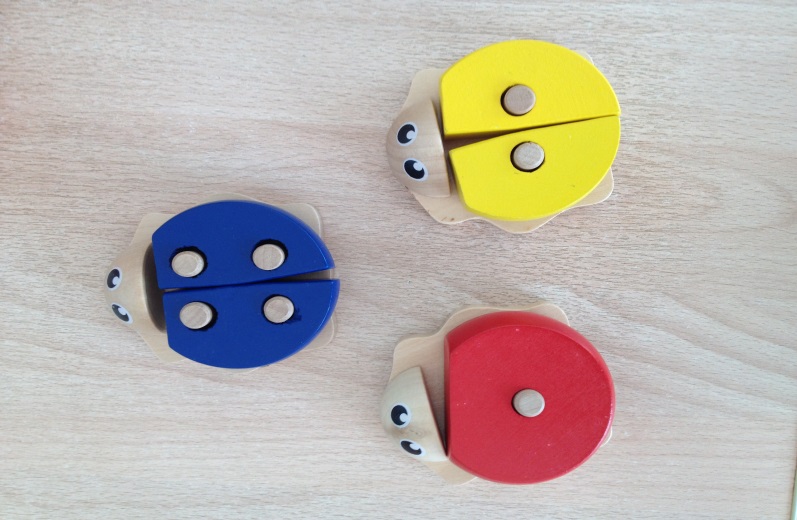 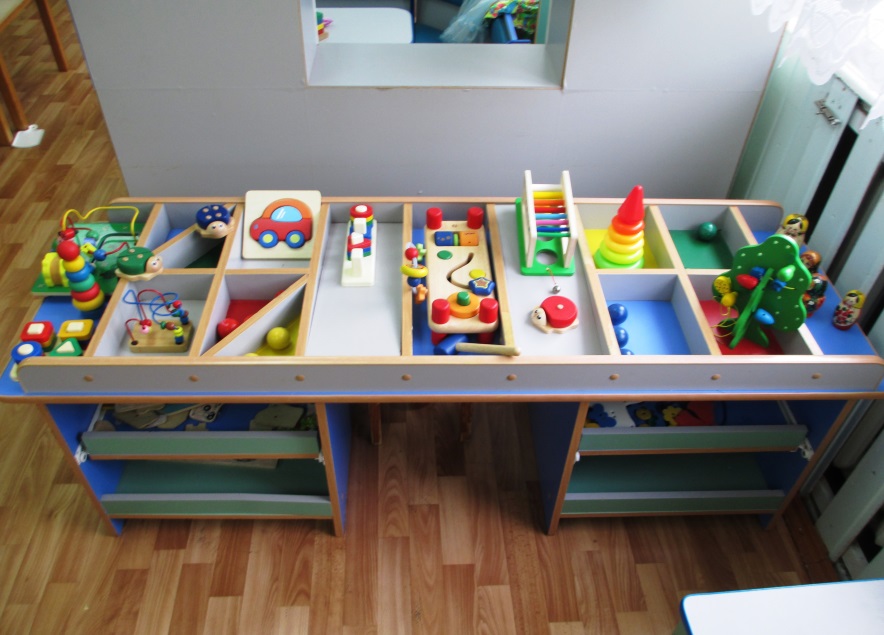 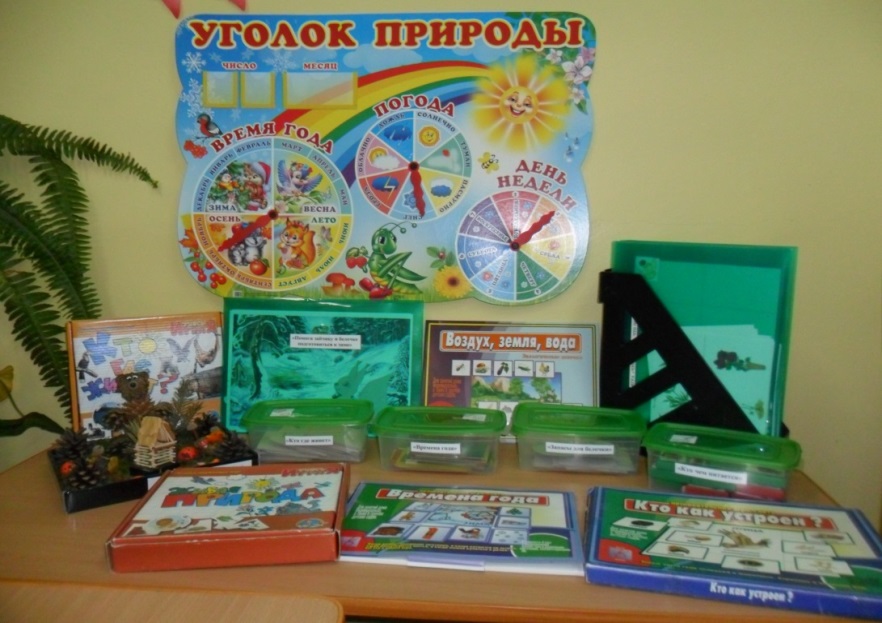 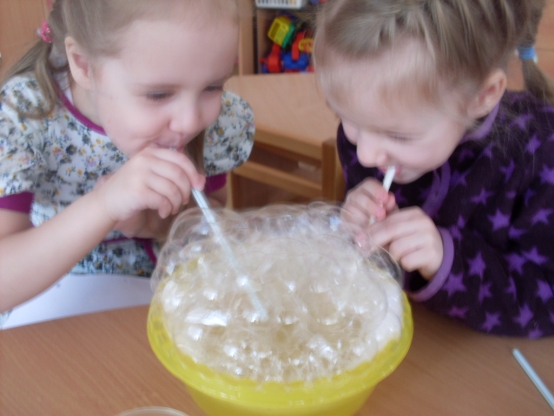 РАЗВИВАЮЩАЯ ПРЕДМЕТНО  - ПРОСТРАНСТВЕННАЯ СРЕДА
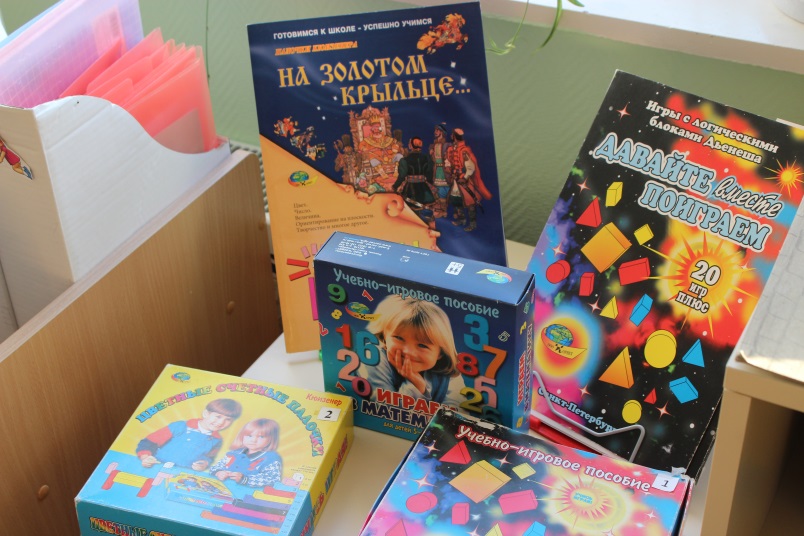 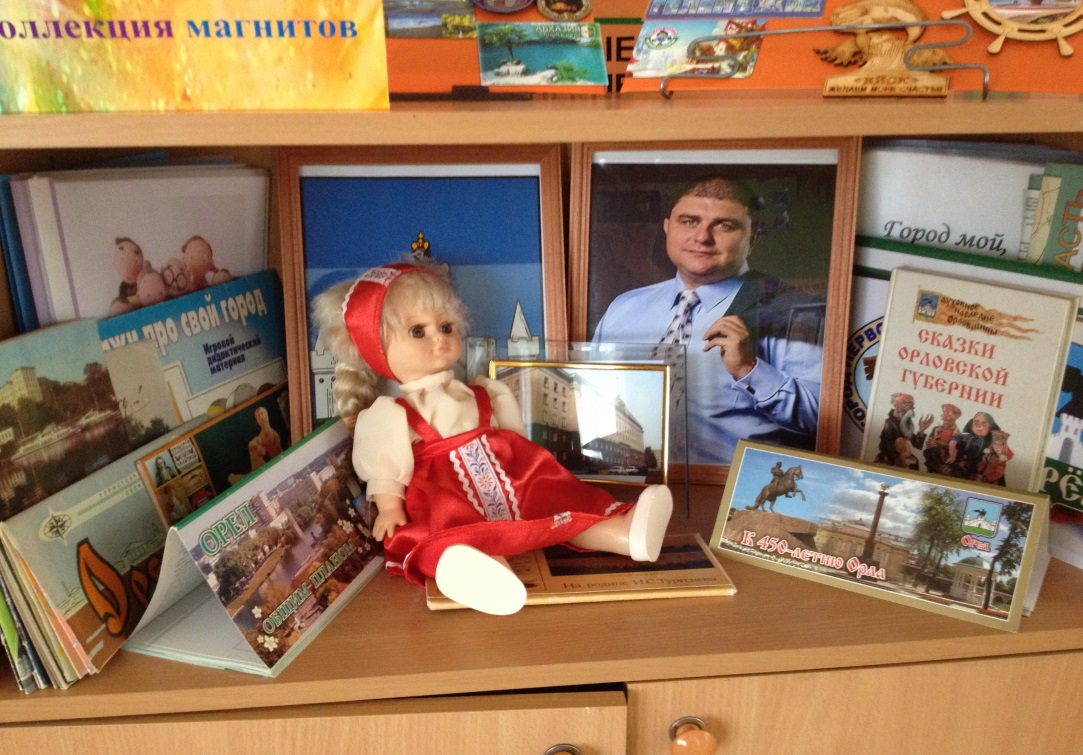 ВЫВОД:
Развитие познавательных способностей и познавательного интереса дошкольников – один из важнейших вопросов воспитания и развития ребенка дошкольного  возраста. От того, насколько будут развиты у ребенка познавательный интерес и познавательные способности, зависит успех его обучения в школе и успех его развития в целом.
СПАСИБО ЗА ВНИМАНИЕ!